Фотоальбом Владимировской ООШ
Урок математики
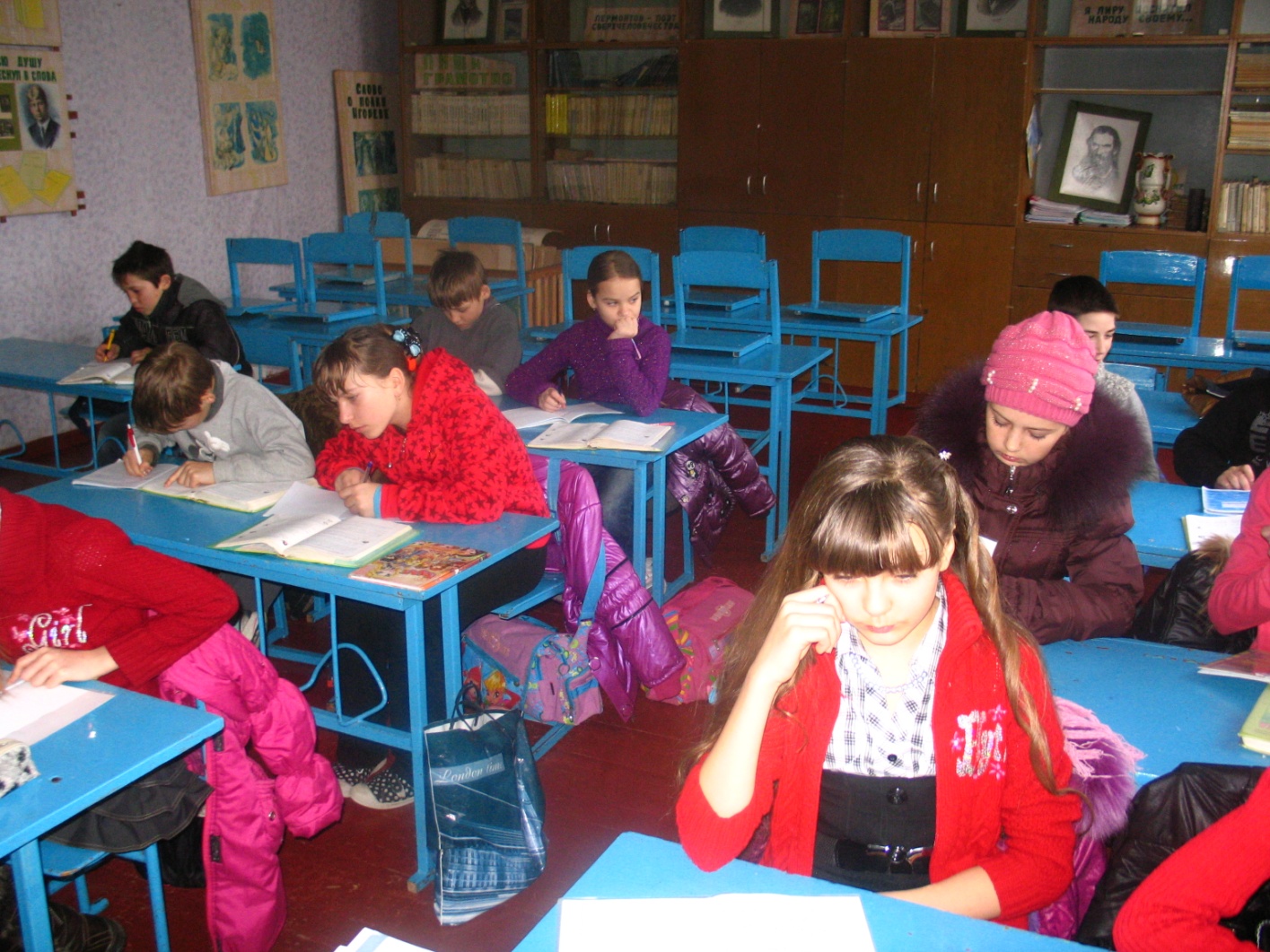 6 класс
Дружный класс
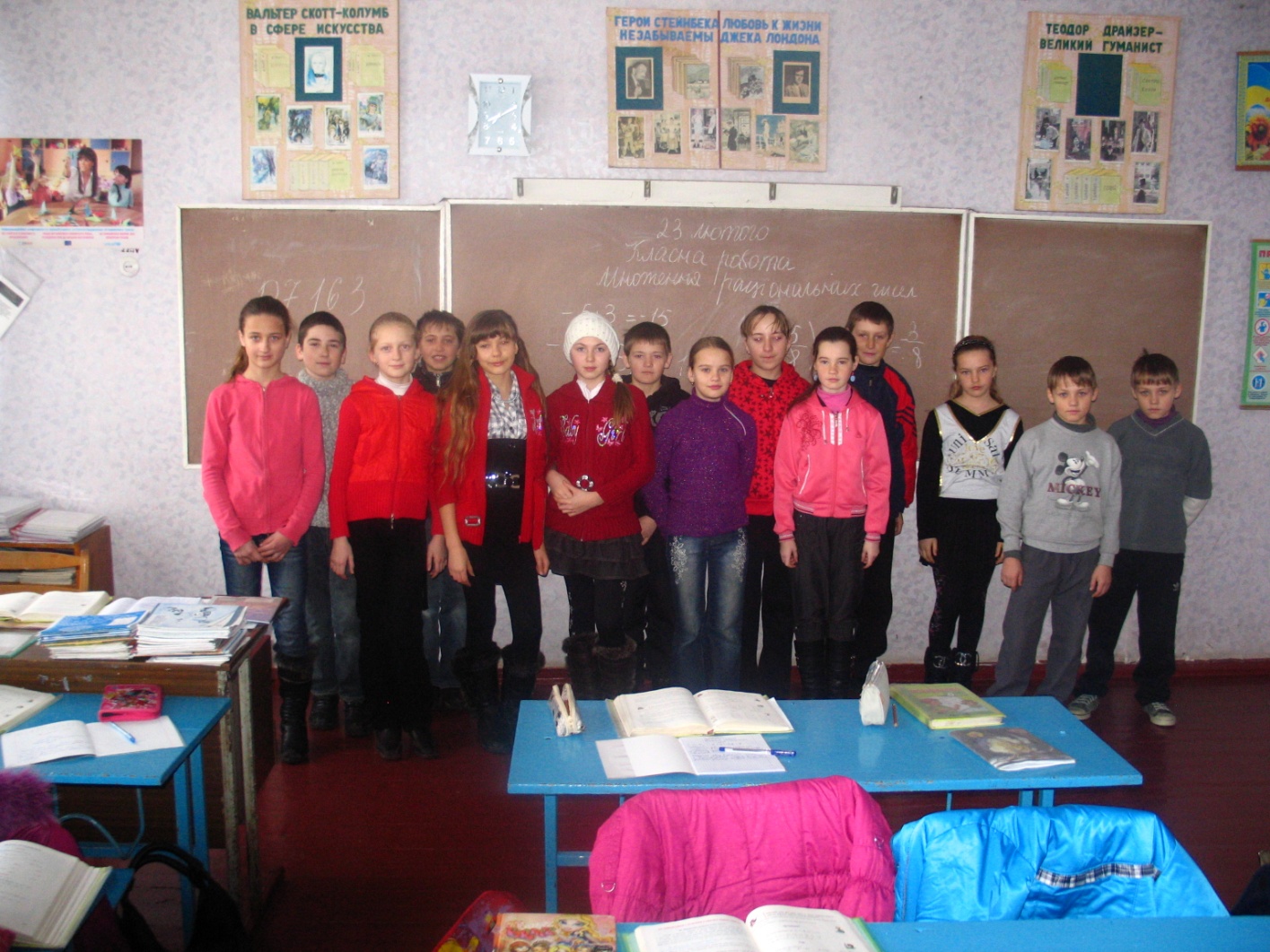 6 класс
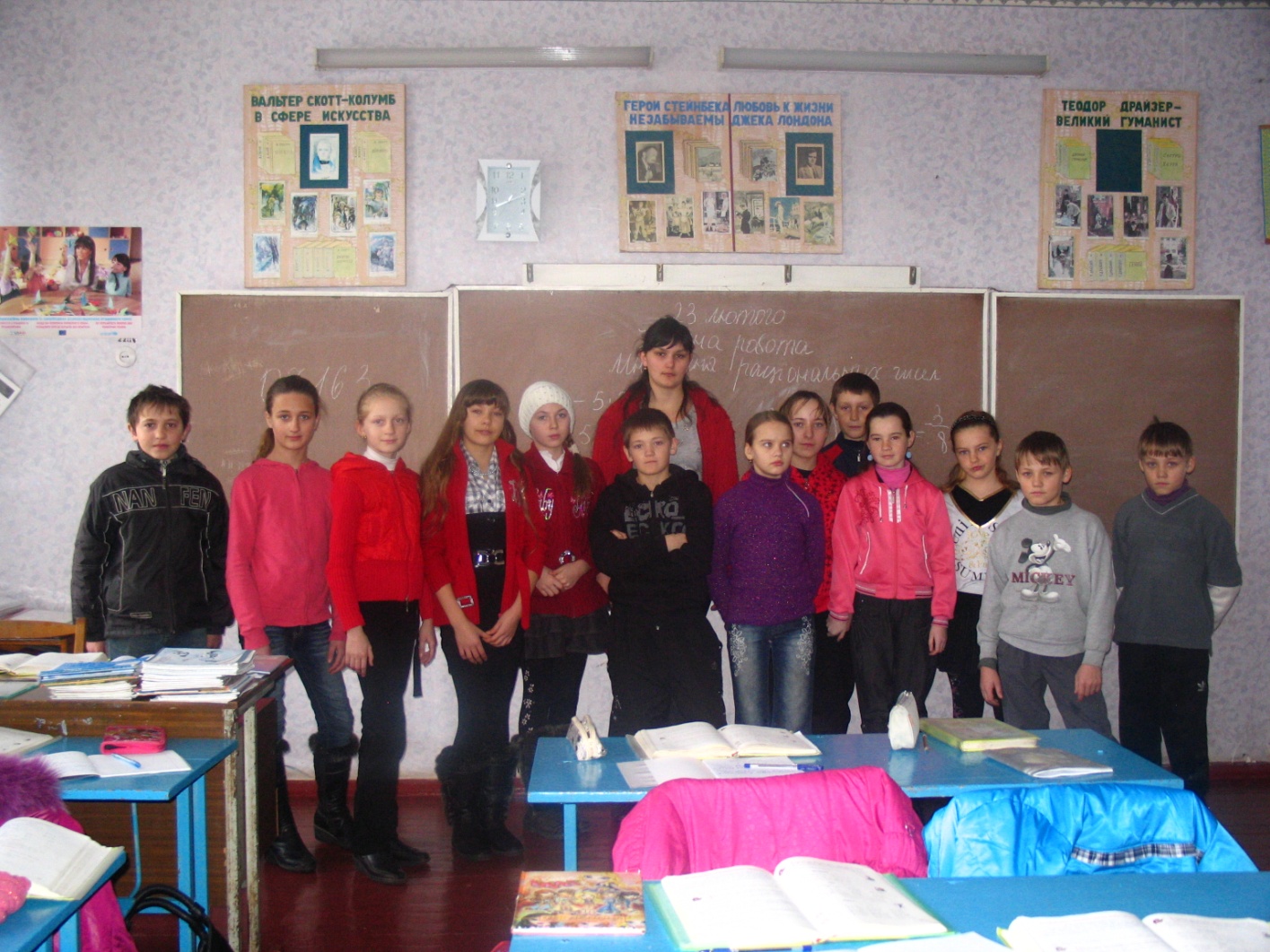 6 класс
Подготовка к концерту
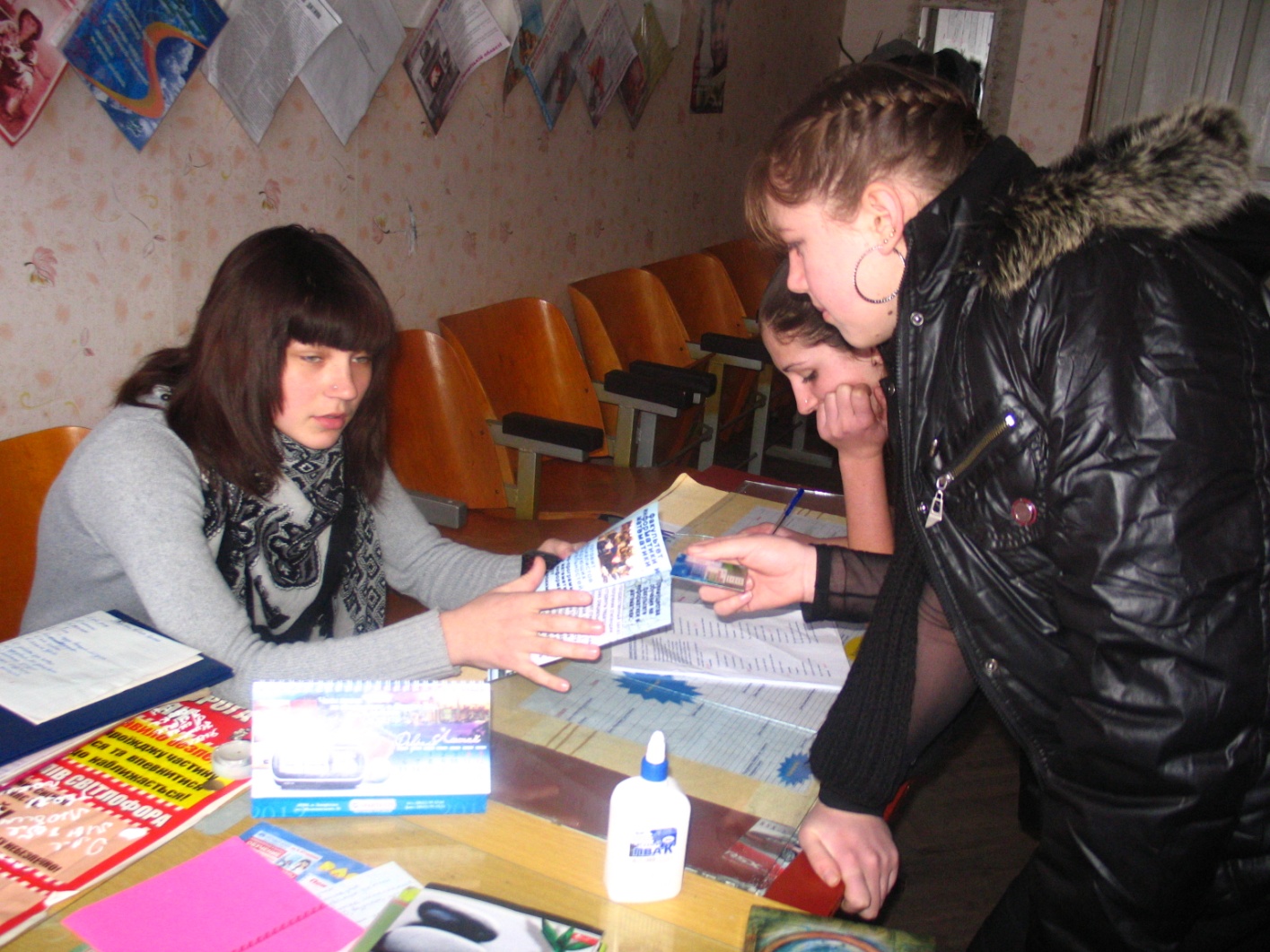 9 класс
репетиция
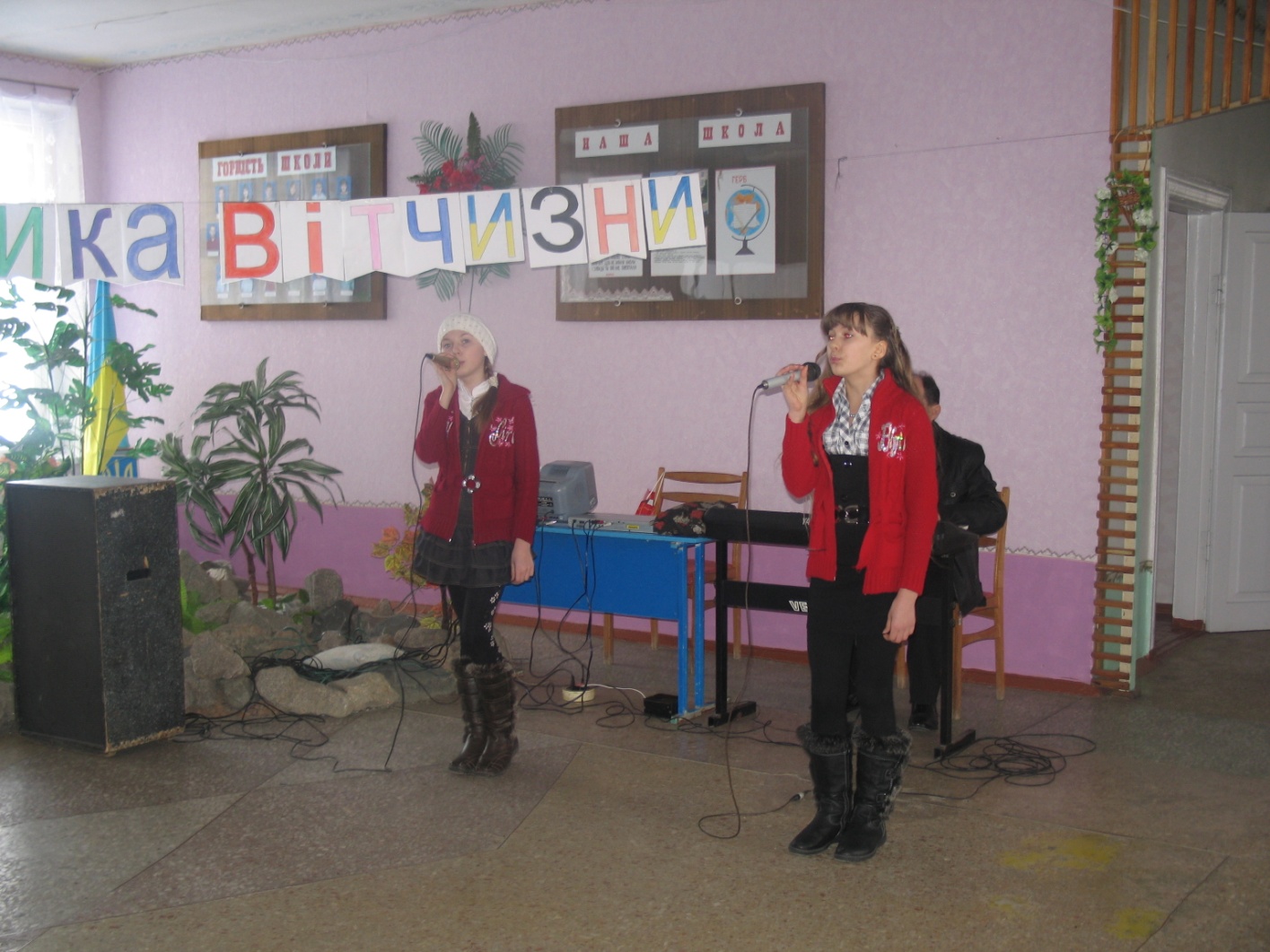 Ученицы 6 класса Круть Кристина, Орманжы Аня
Выступление
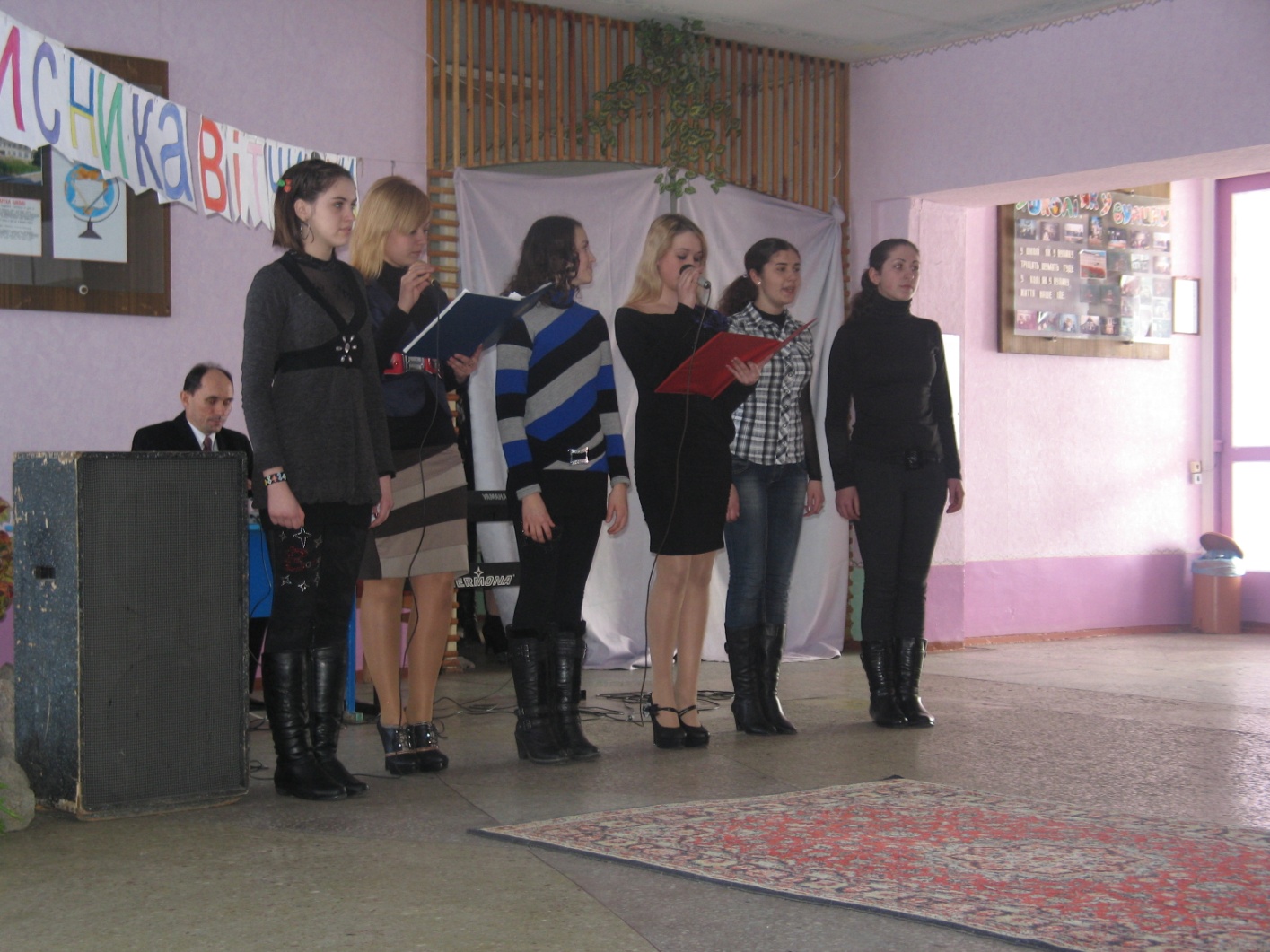 8,9,11 классов
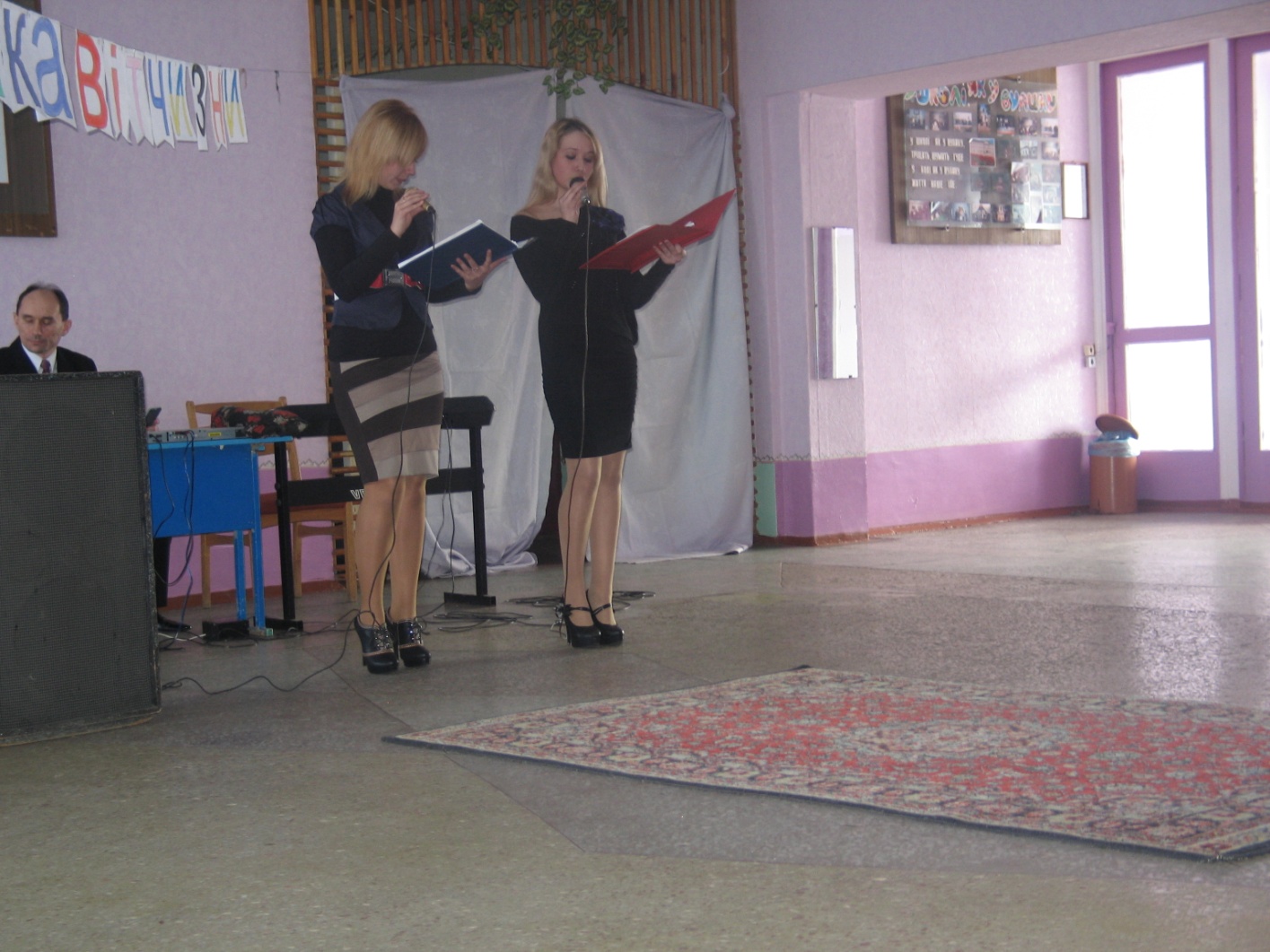 Наши ведущие
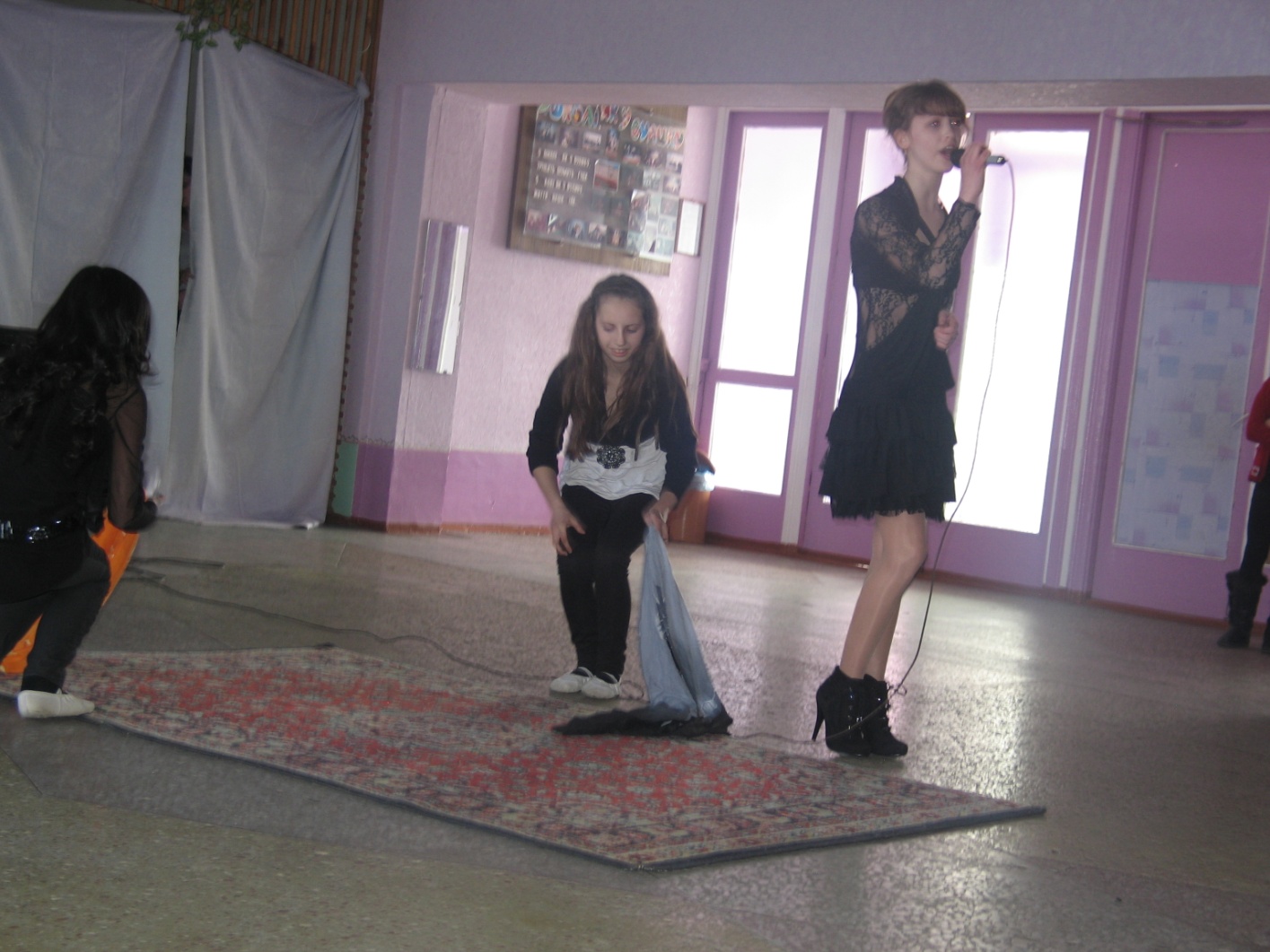 8 КЛАСС
Акробатический 
номер
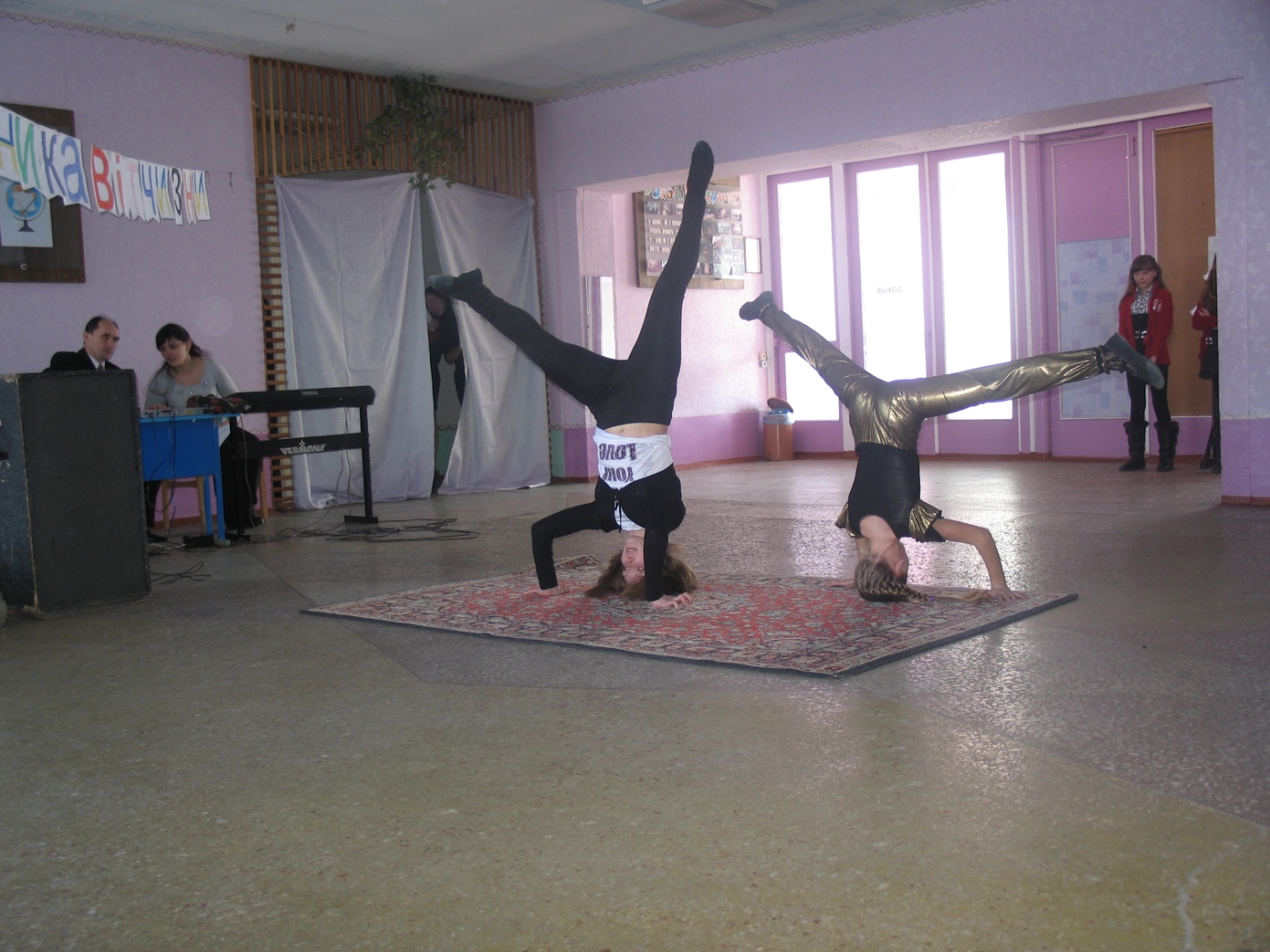 Хореограф школы с ученицей 6 класса Лифановой Ангелиной
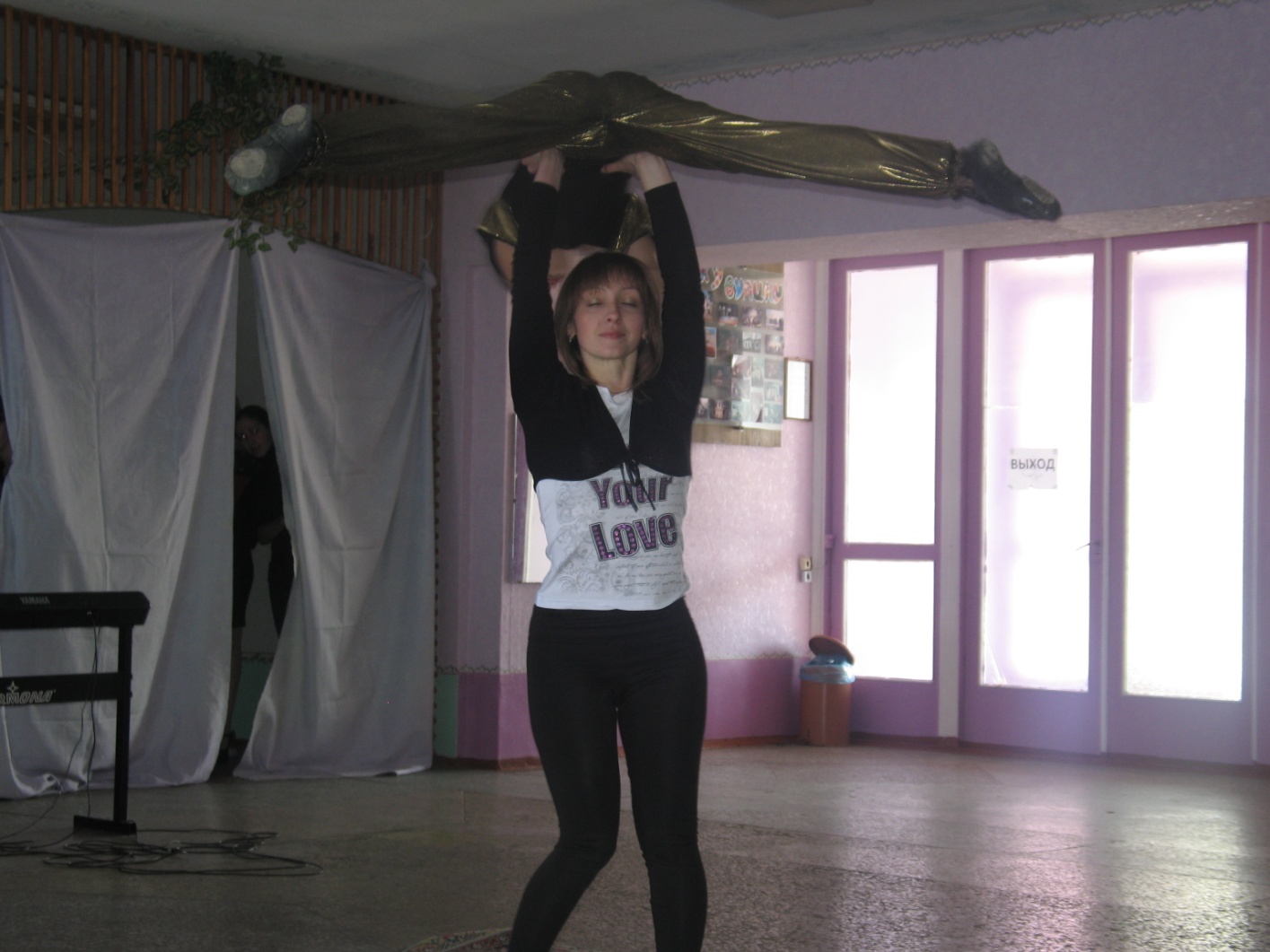 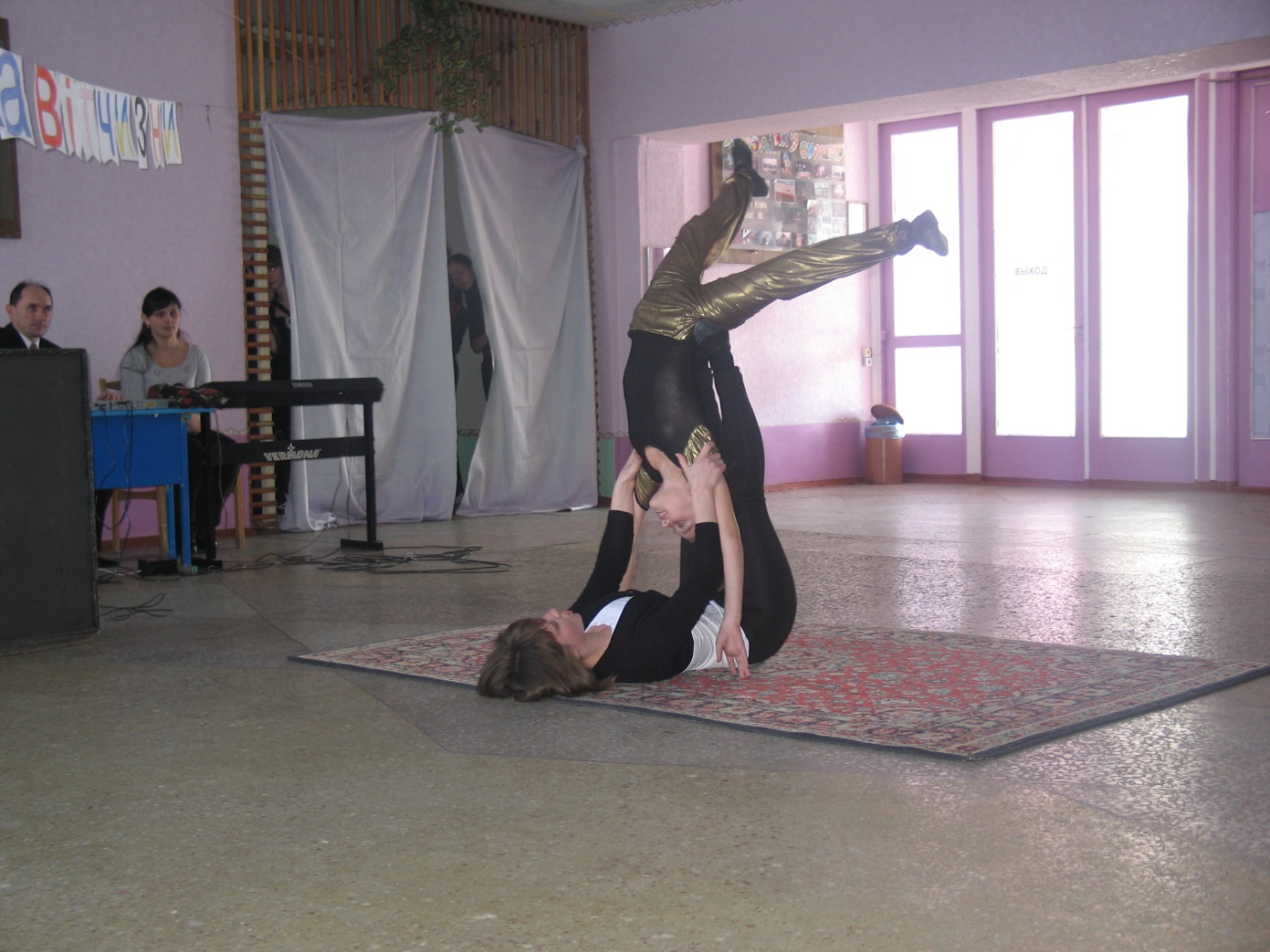 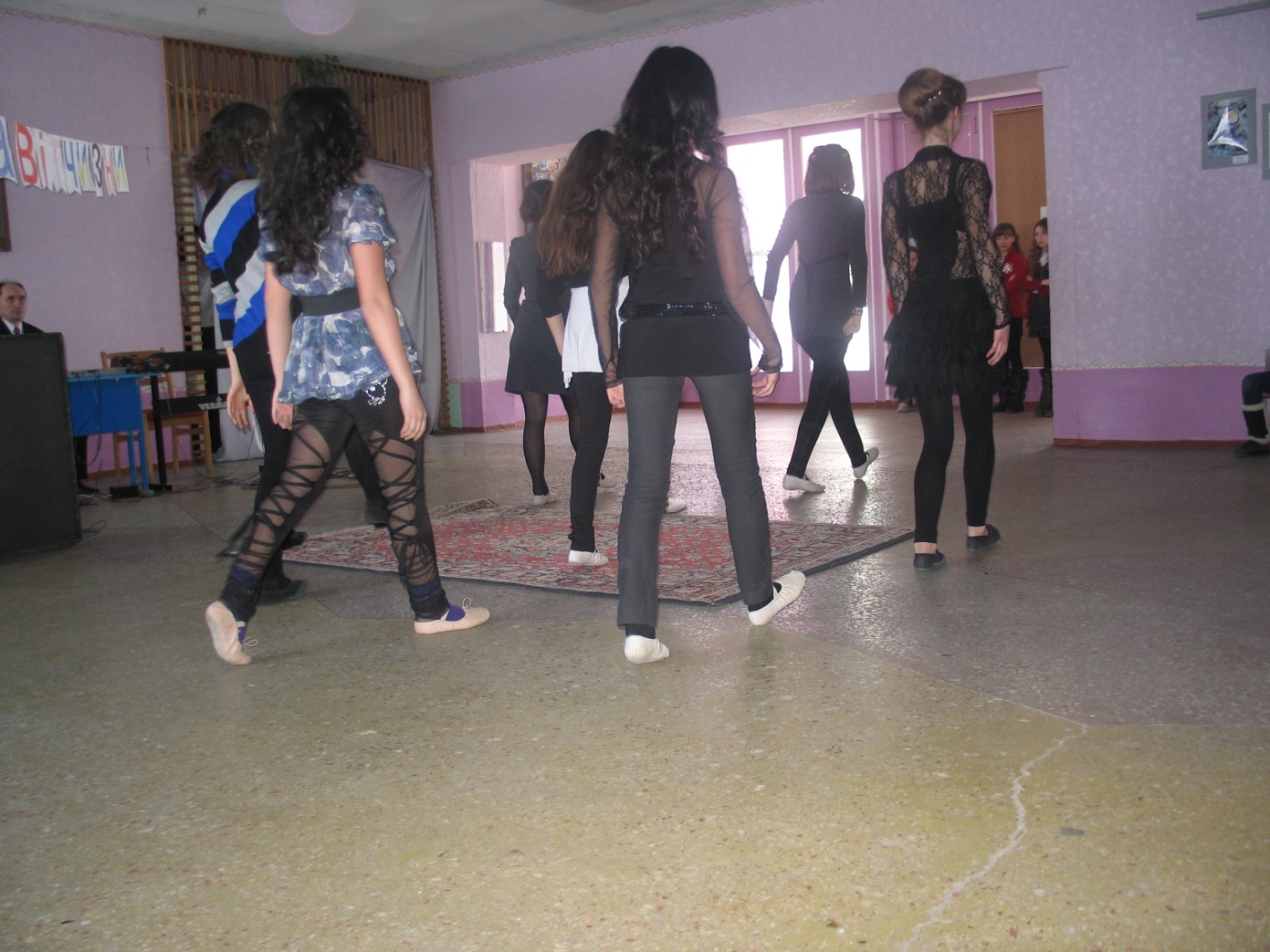 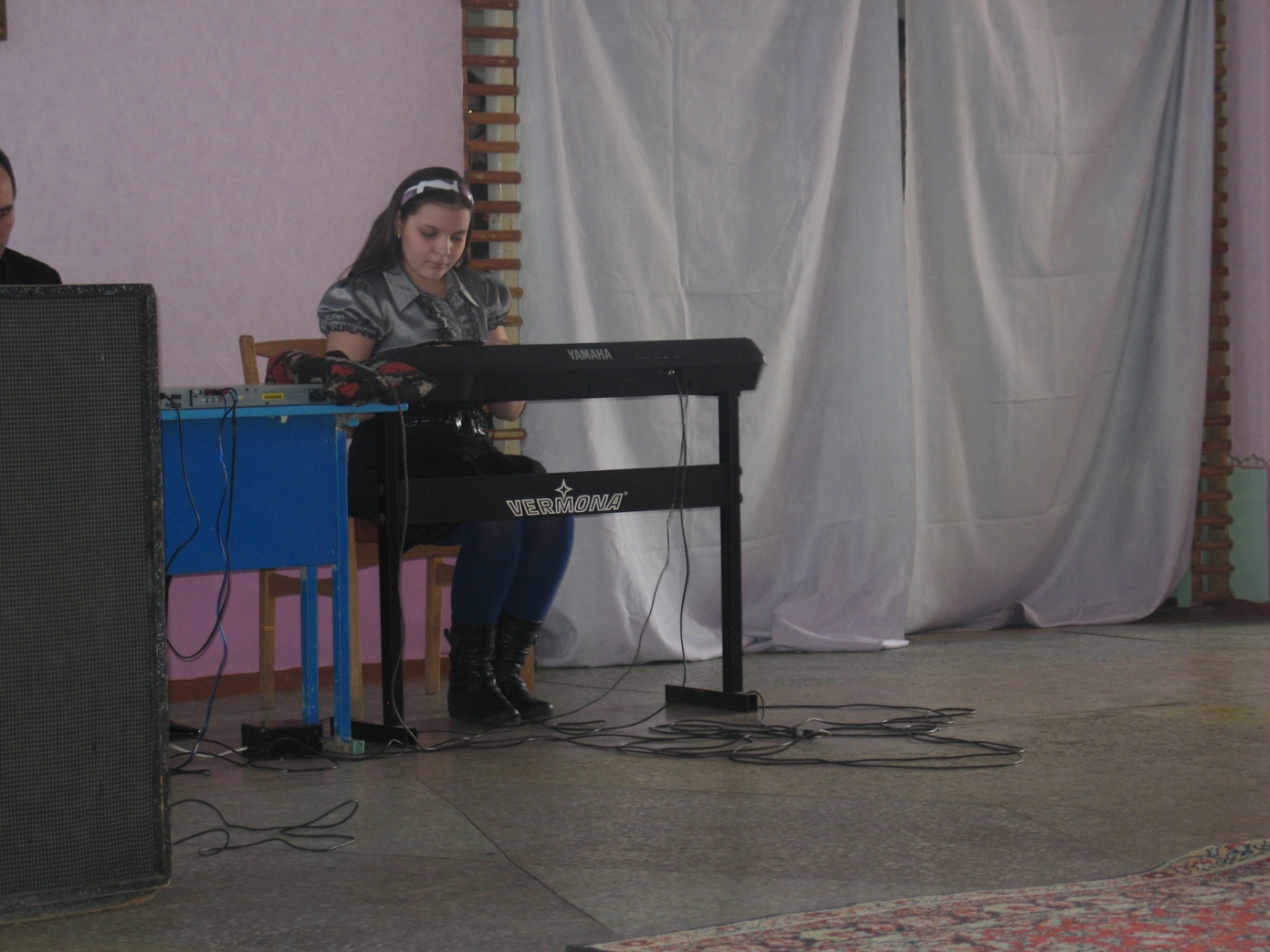 7 КЛАСС
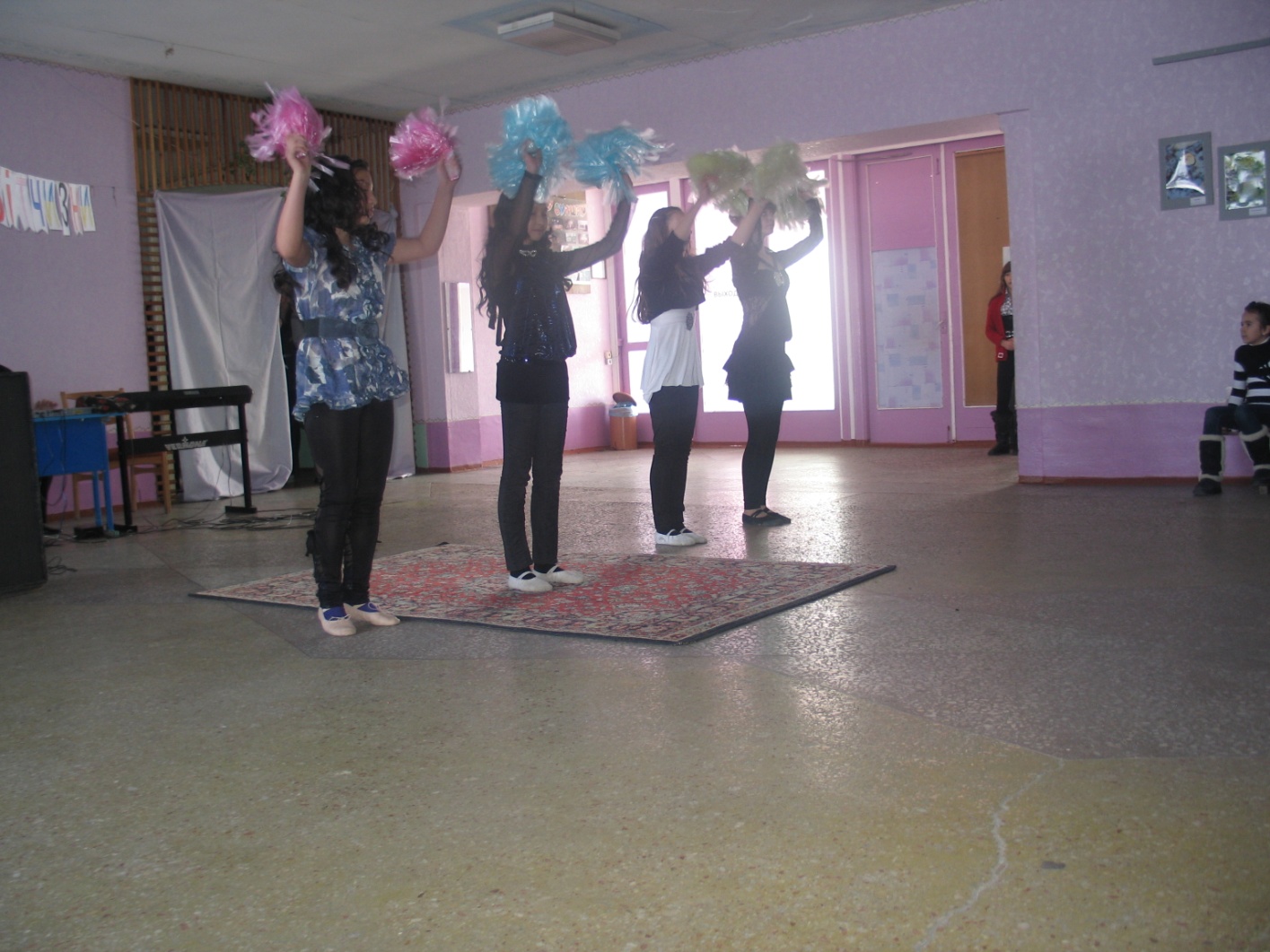 Изображение 553
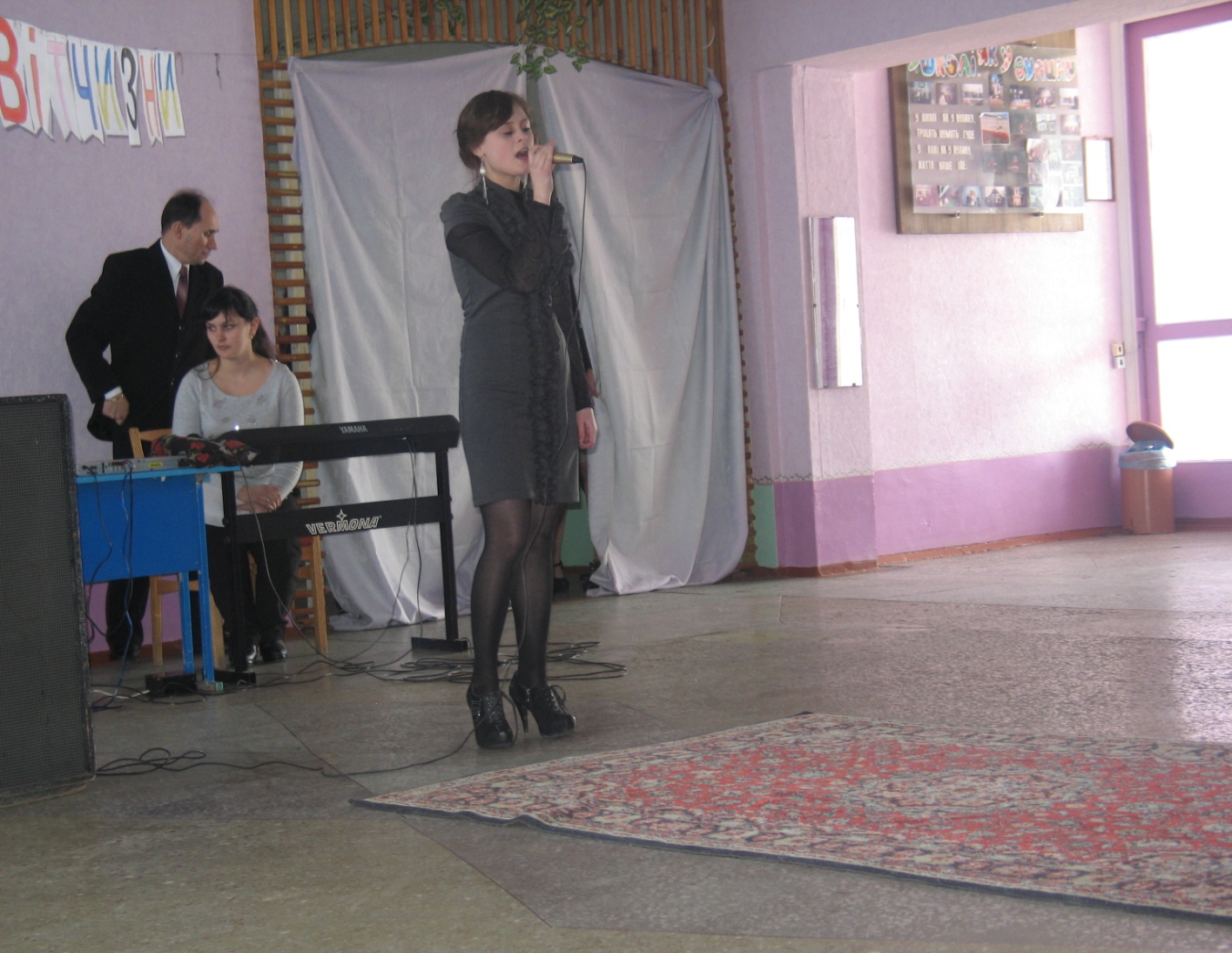 9 класс, Вертегел Лера
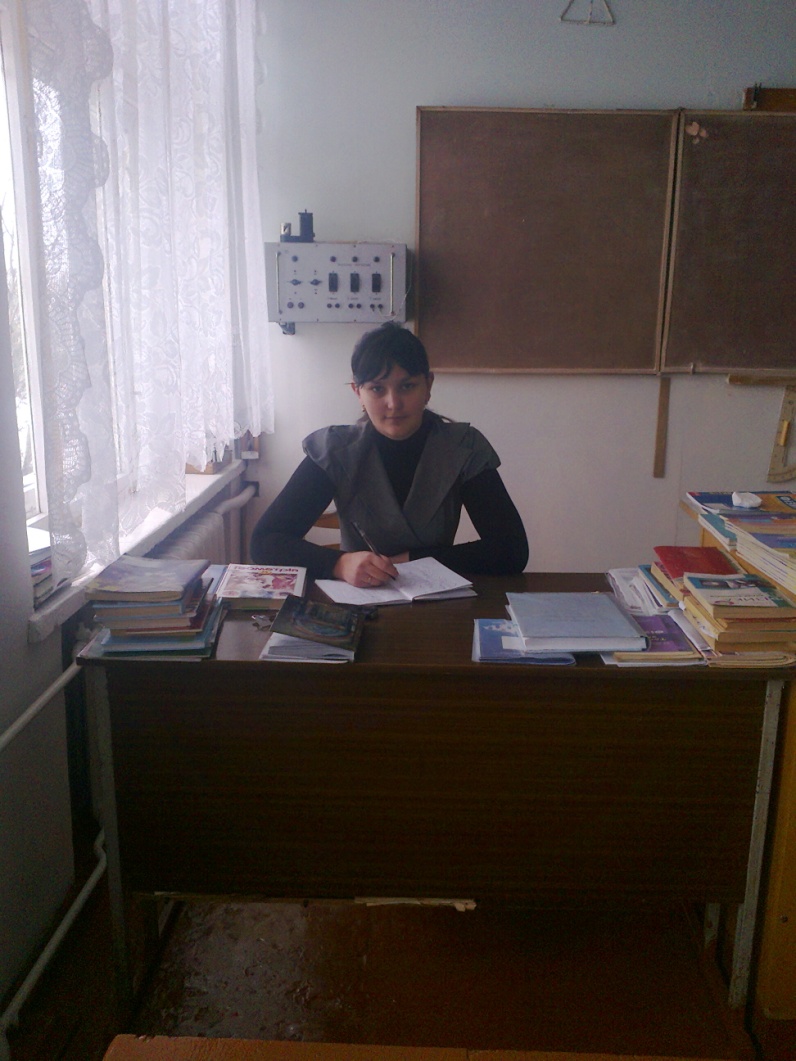 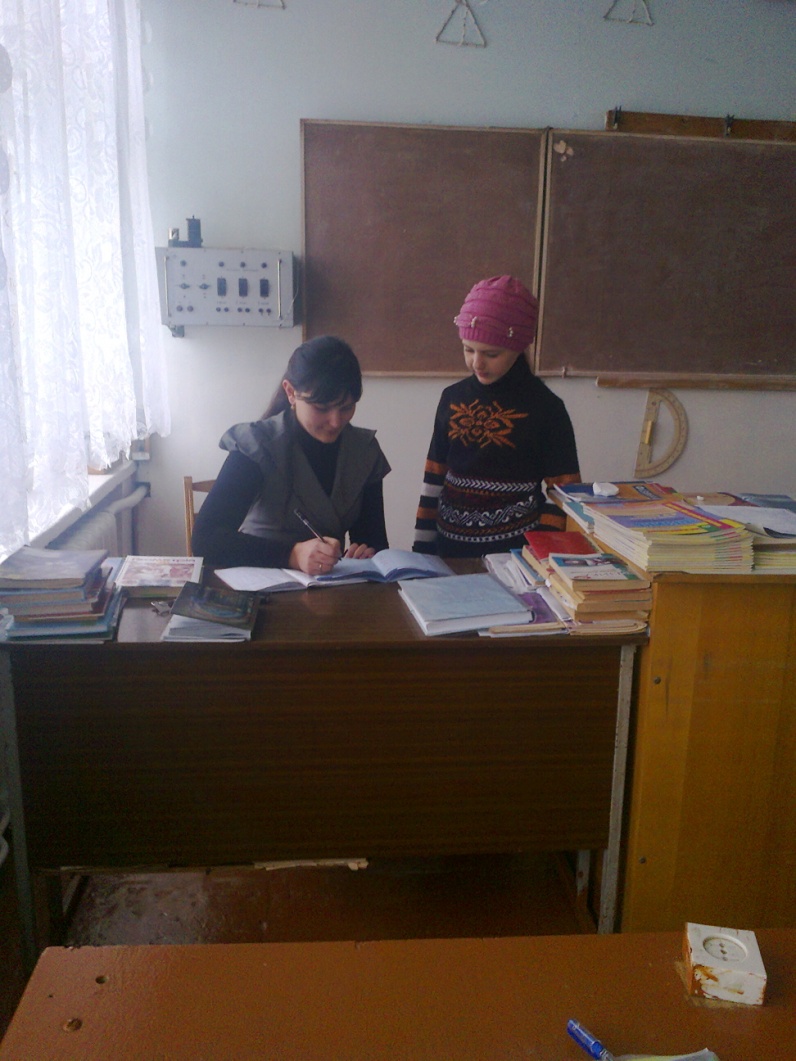 СПАСИБО ЗА ВНИМАНИЕ